Chapter 14
Chemokines and Traffic of White Blood Cells
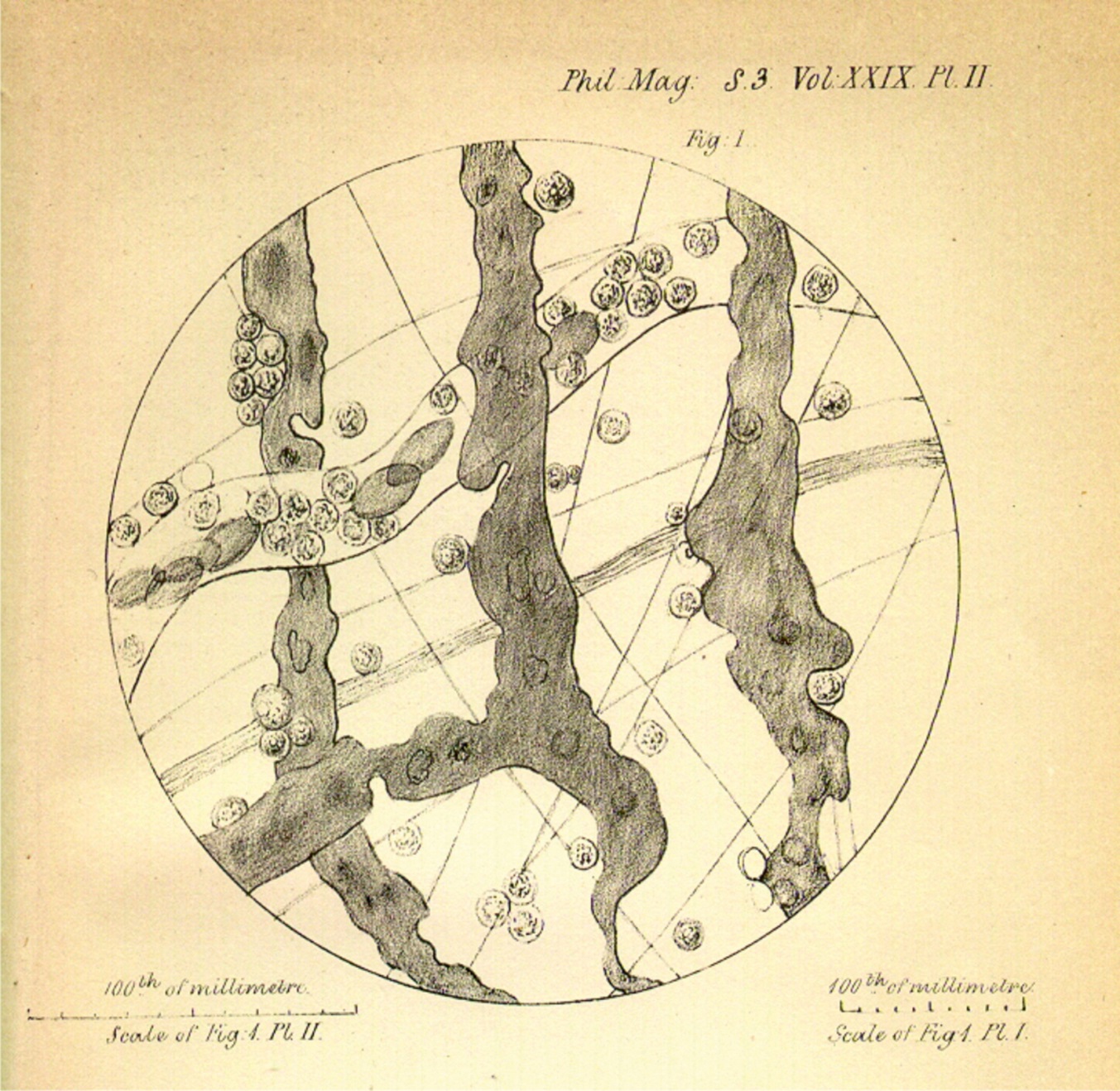 Figure 14.01
Copyright © 2016 Elsevier Inc. All rights reserved.
2
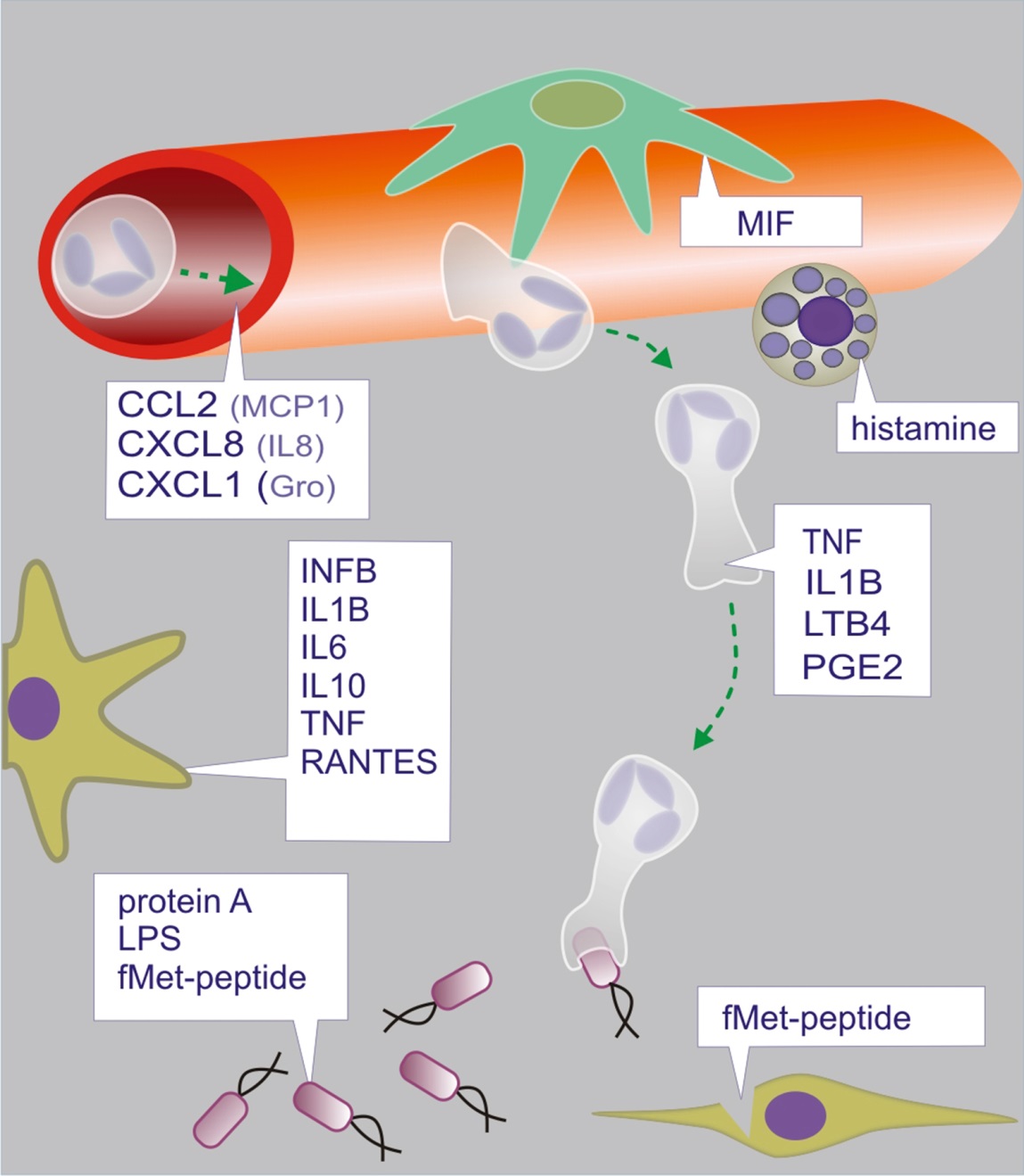 Figure 14.02
Copyright © 2016 Elsevier Inc. All rights reserved.
3
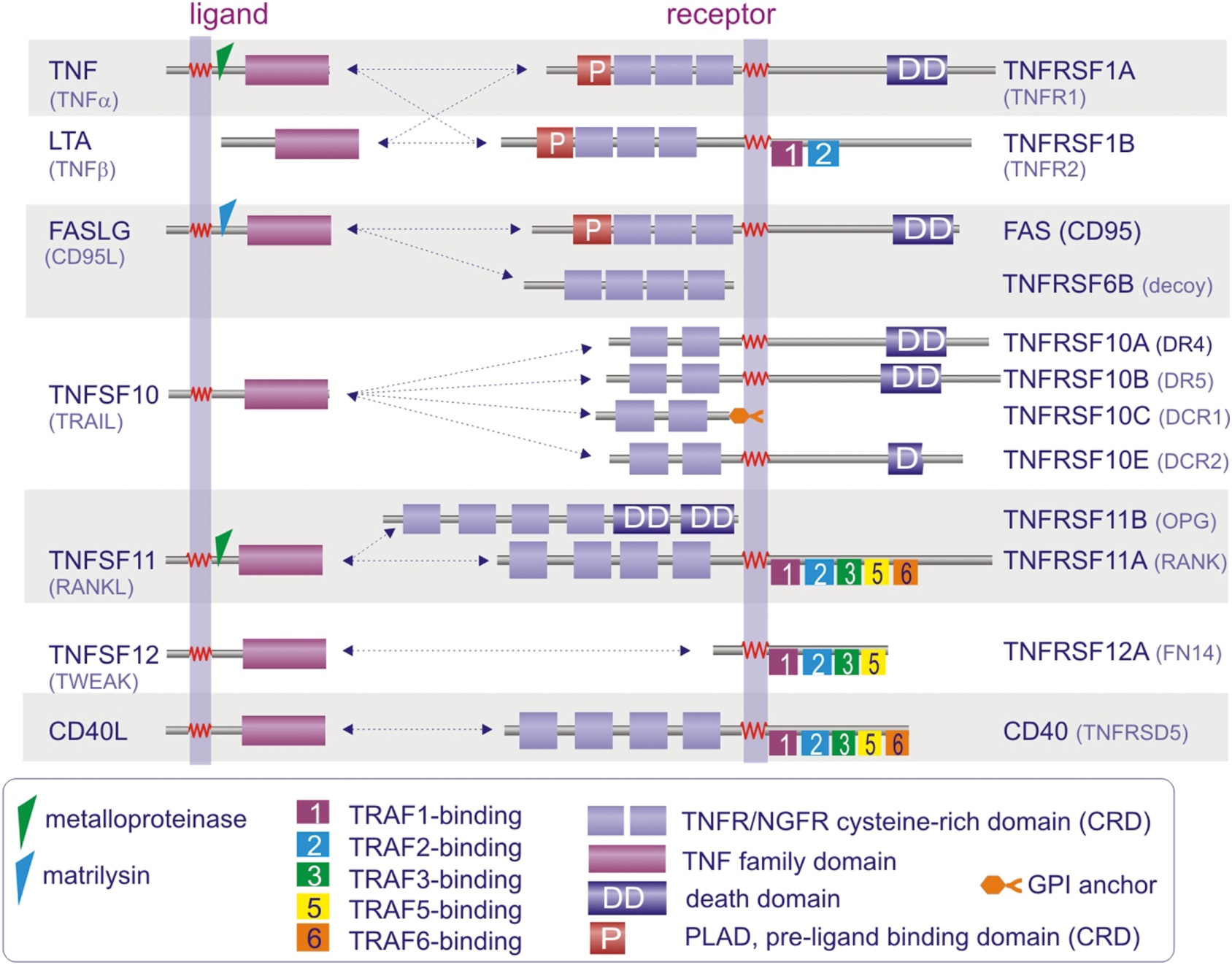 Figure 14.03
Copyright © 2016 Elsevier Inc. All rights reserved.
4
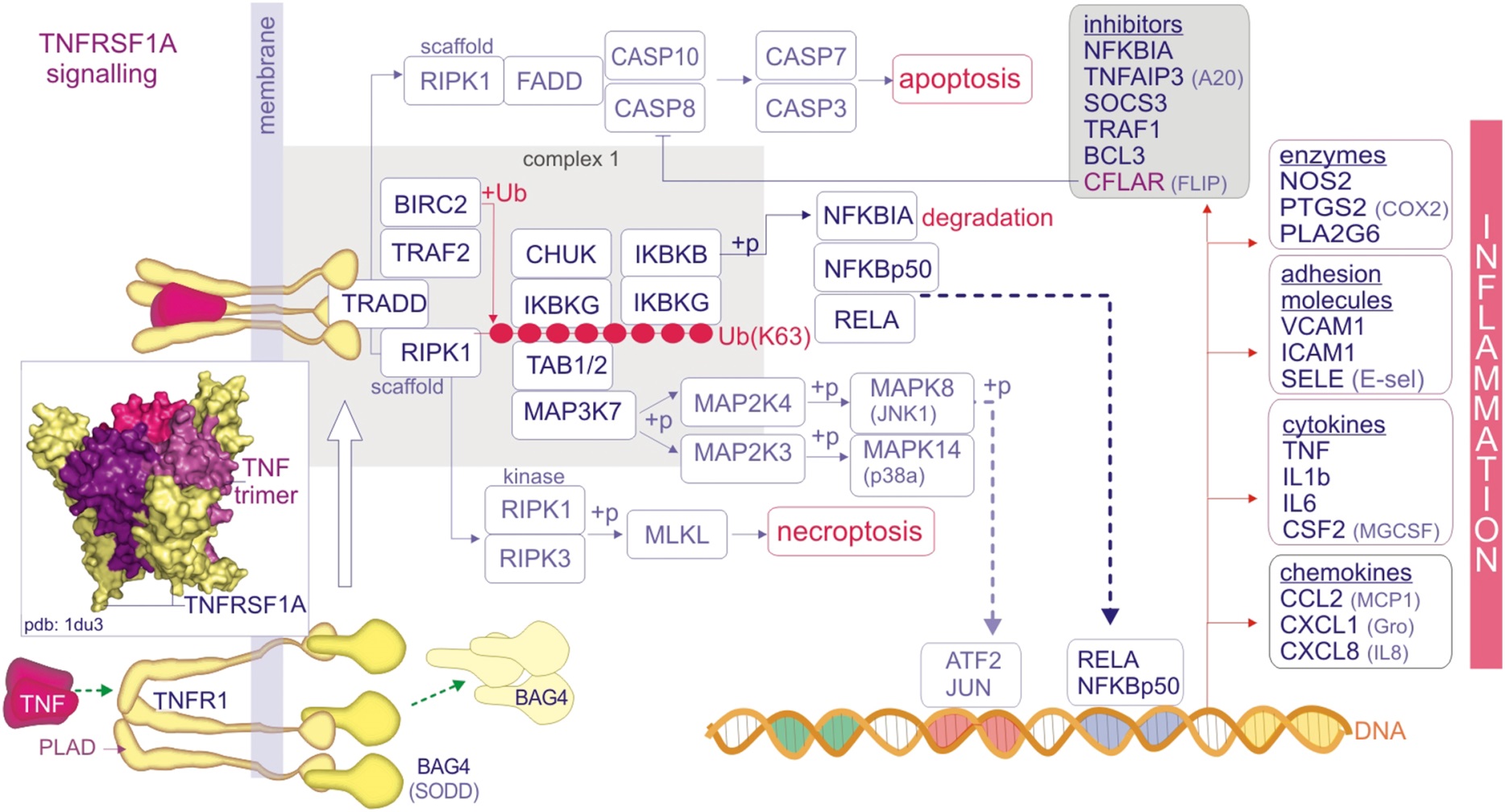 Figure 14.04
Copyright © 2016 Elsevier Inc. All rights reserved.
5
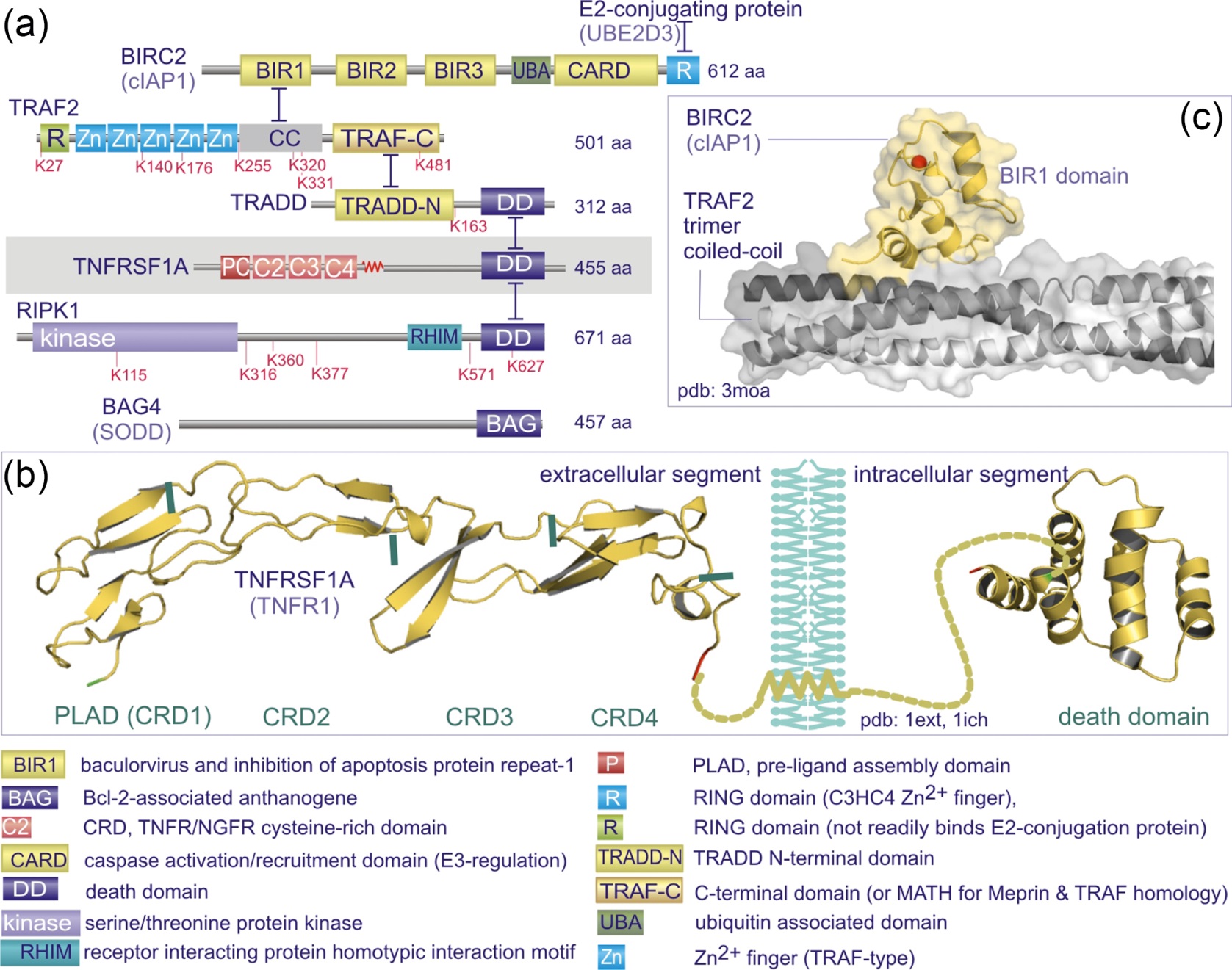 Figure 14.05
Copyright © 2016 Elsevier Inc. All rights reserved.
6
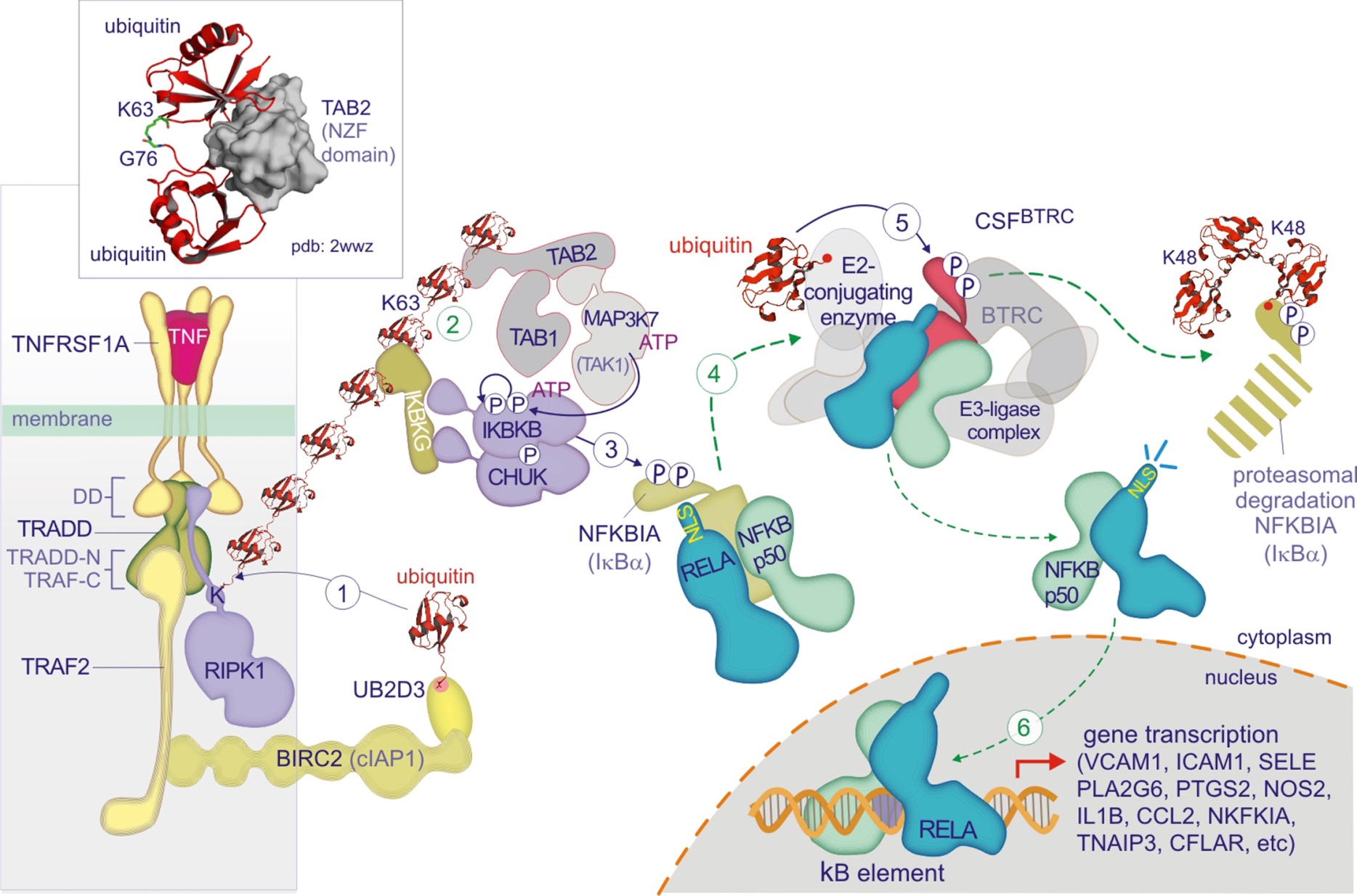 Figure 14.06
Copyright © 2016 Elsevier Inc. All rights reserved.
7
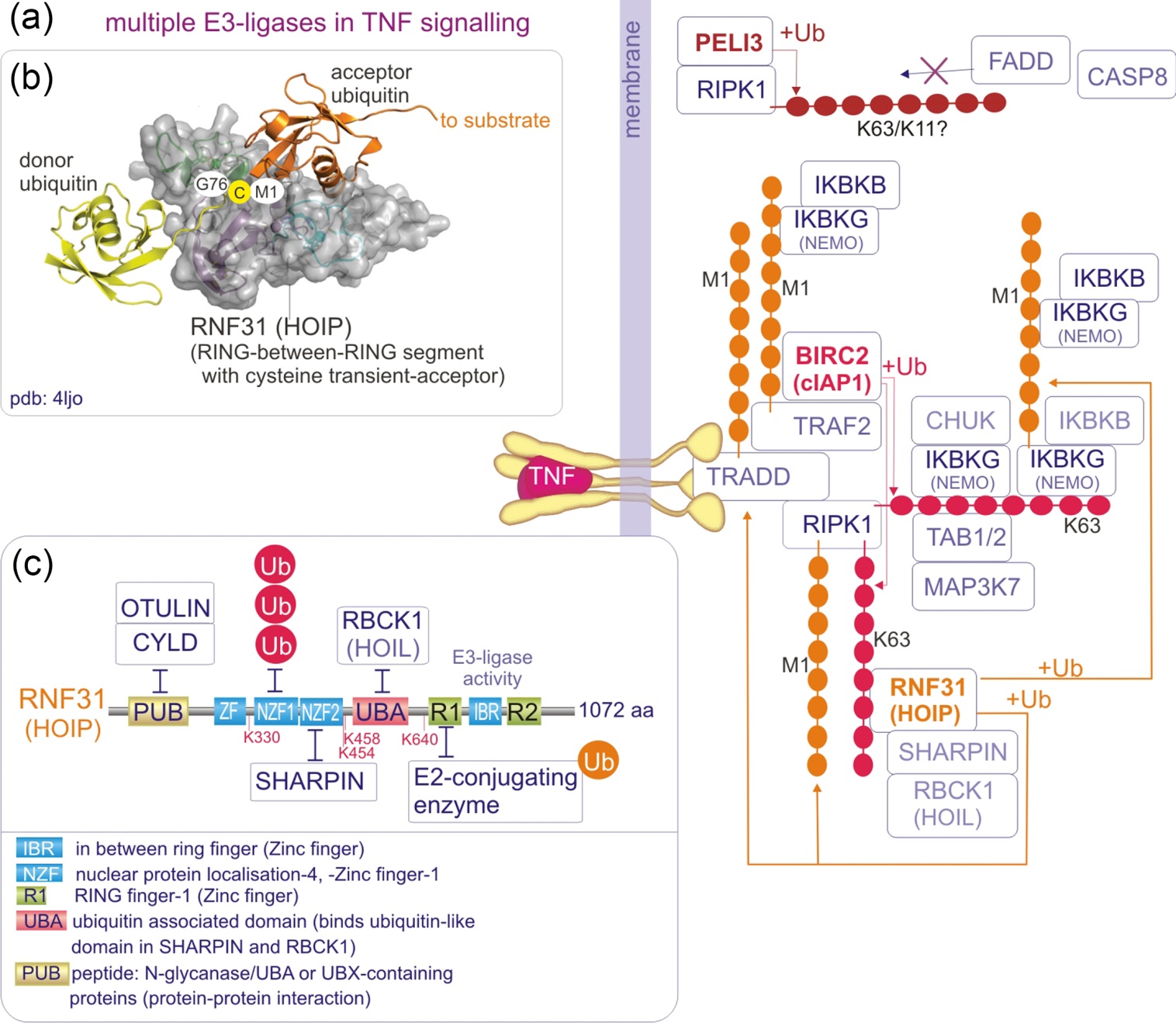 Figure 14.07
Copyright © 2016 Elsevier Inc. All rights reserved.
8
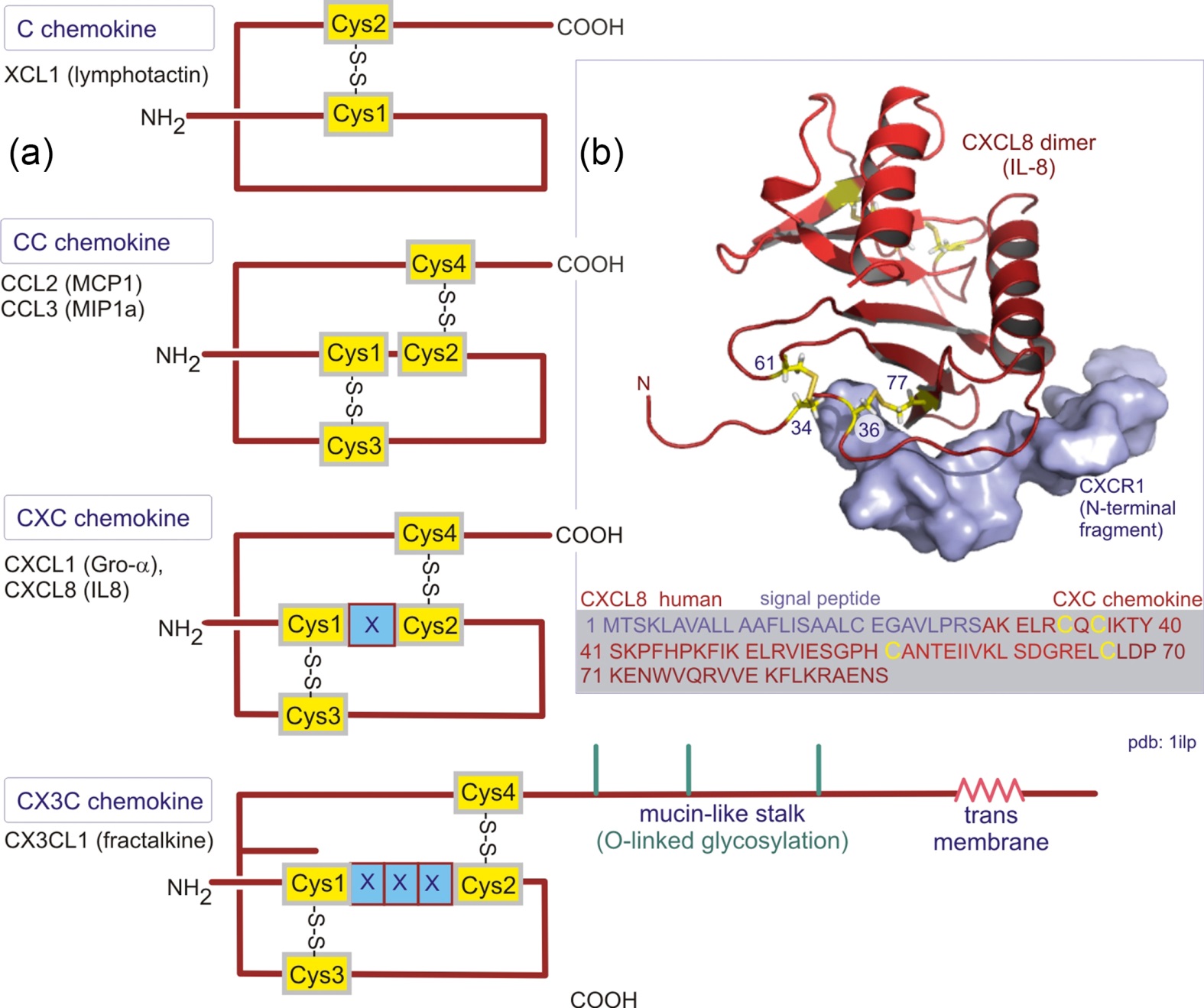 Figure 14.08
Copyright © 2016 Elsevier Inc. All rights reserved.
9
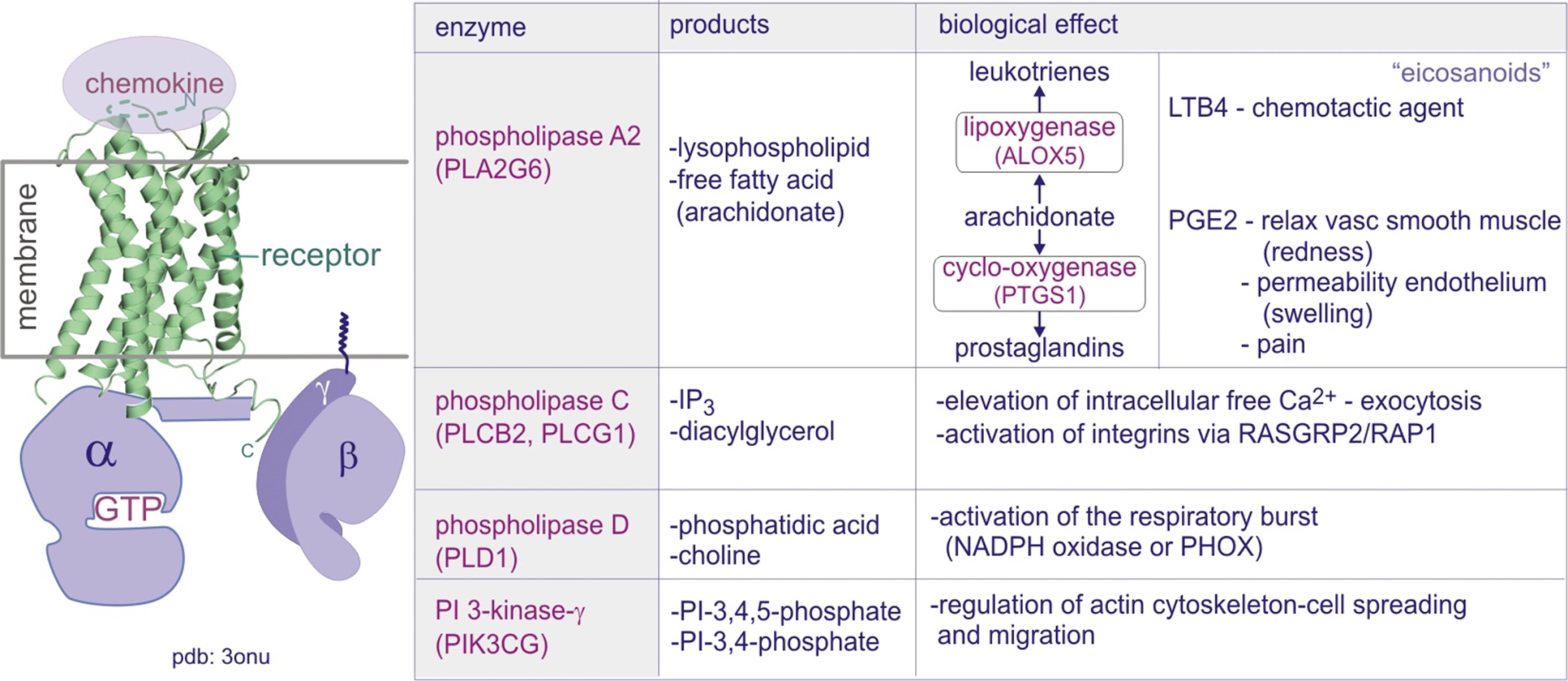 Figure 14.09
Copyright © 2016 Elsevier Inc. All rights reserved.
10
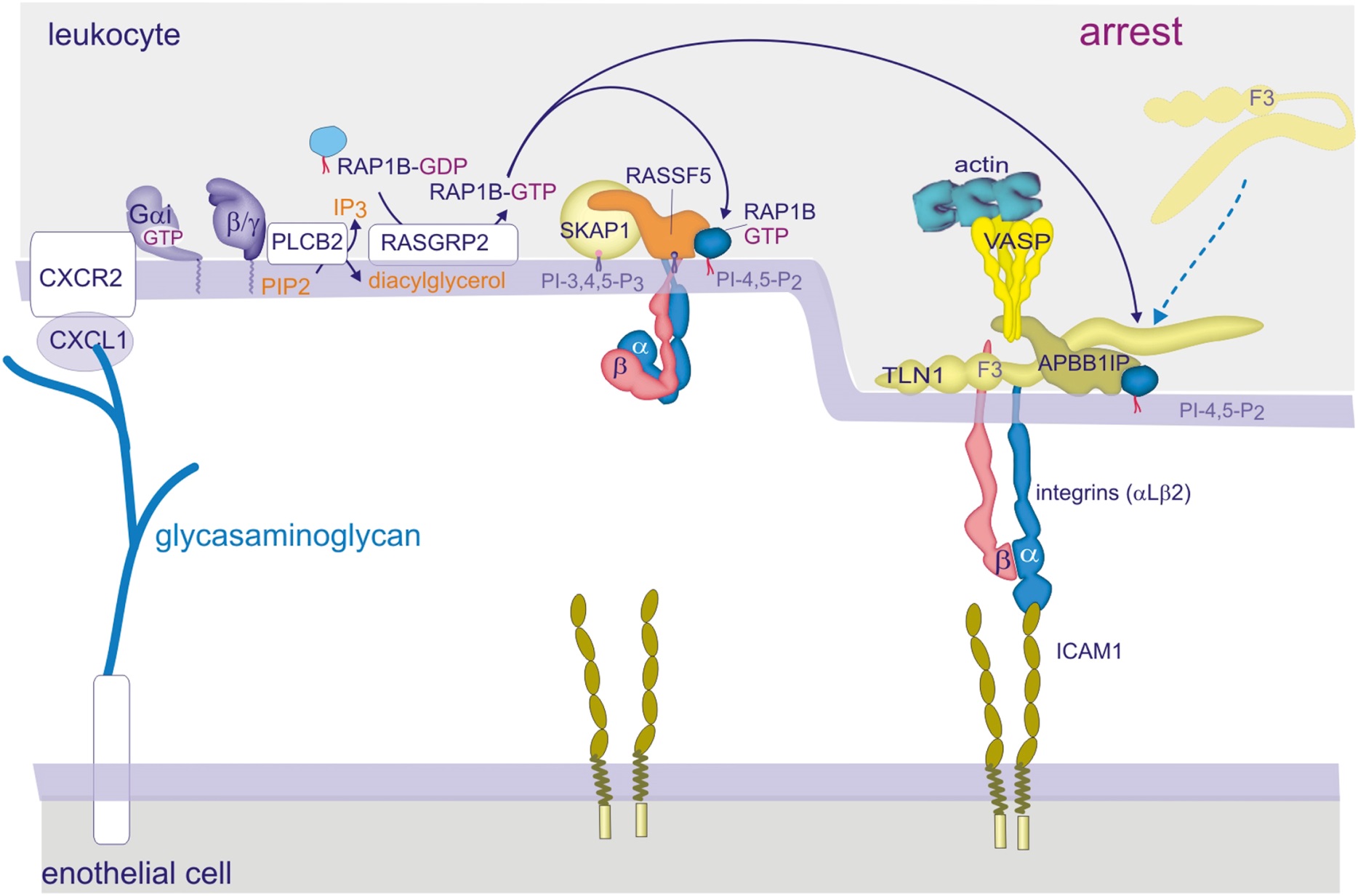 Figure 14.10
Copyright © 2016 Elsevier Inc. All rights reserved.
11
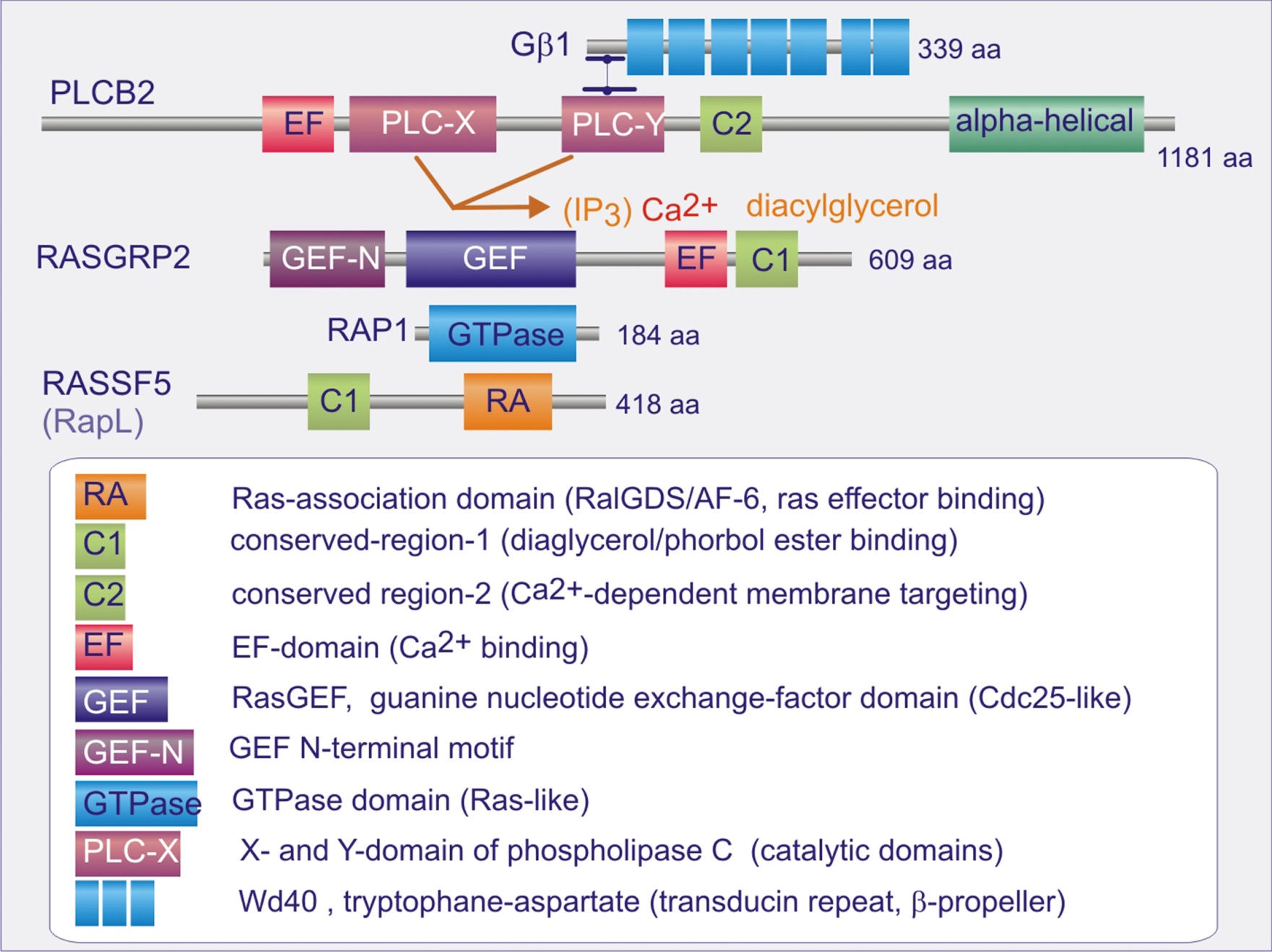 Figure 14.11
Copyright © 2016 Elsevier Inc. All rights reserved.
12
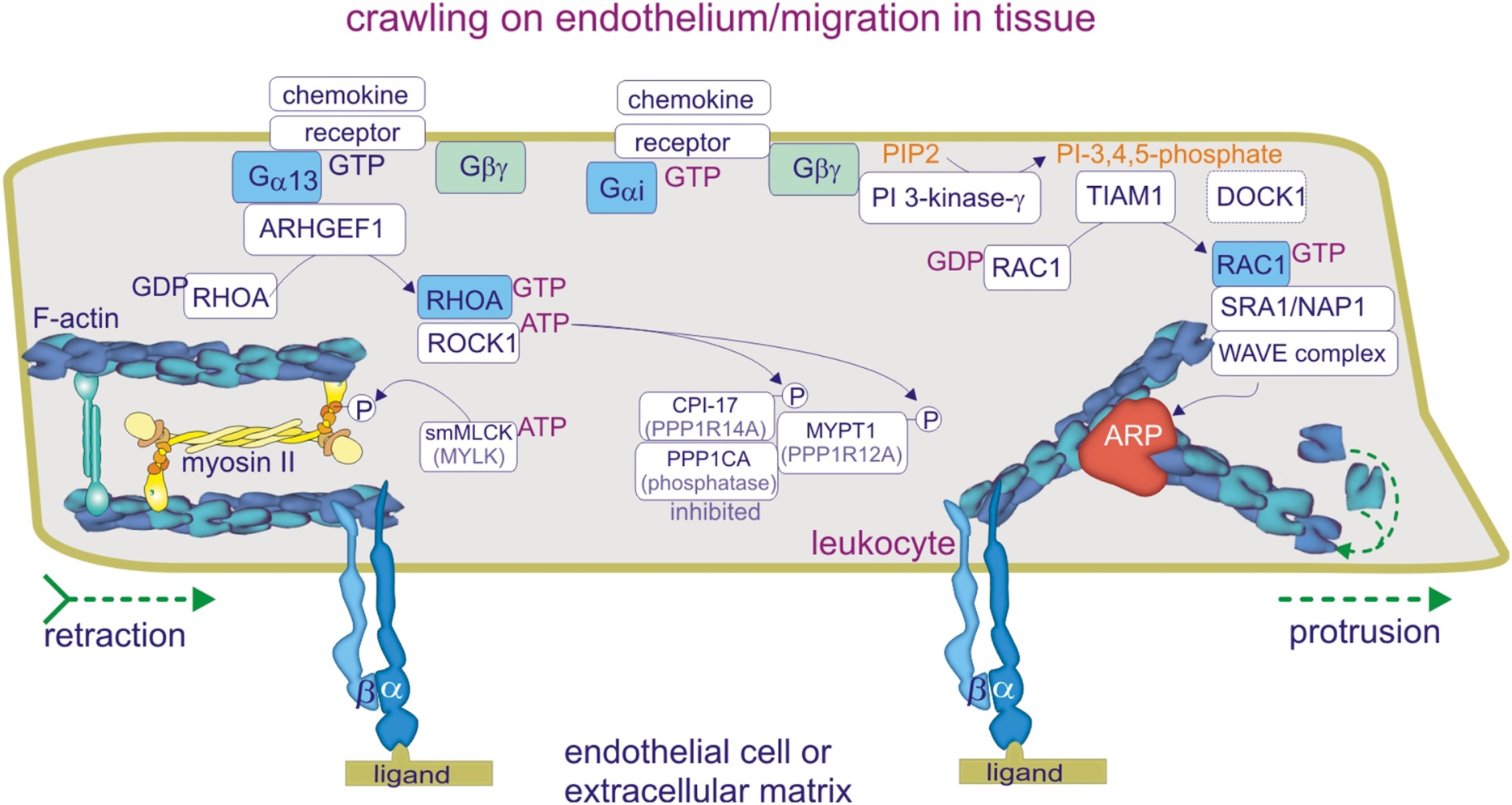 Figure 14.12
Copyright © 2016 Elsevier Inc. All rights reserved.
13
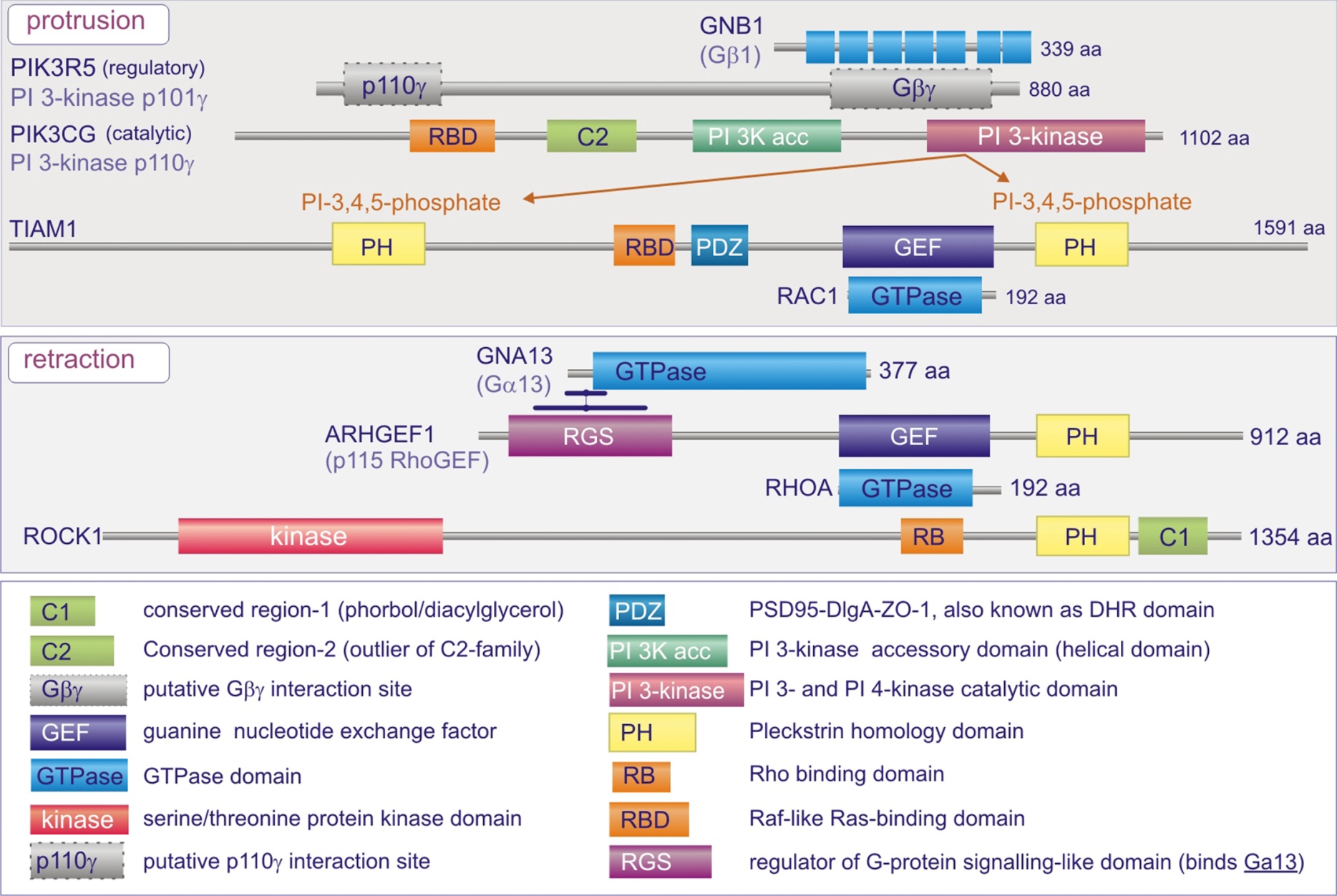 Figure 14.13
Copyright © 2016 Elsevier Inc. All rights reserved.
14
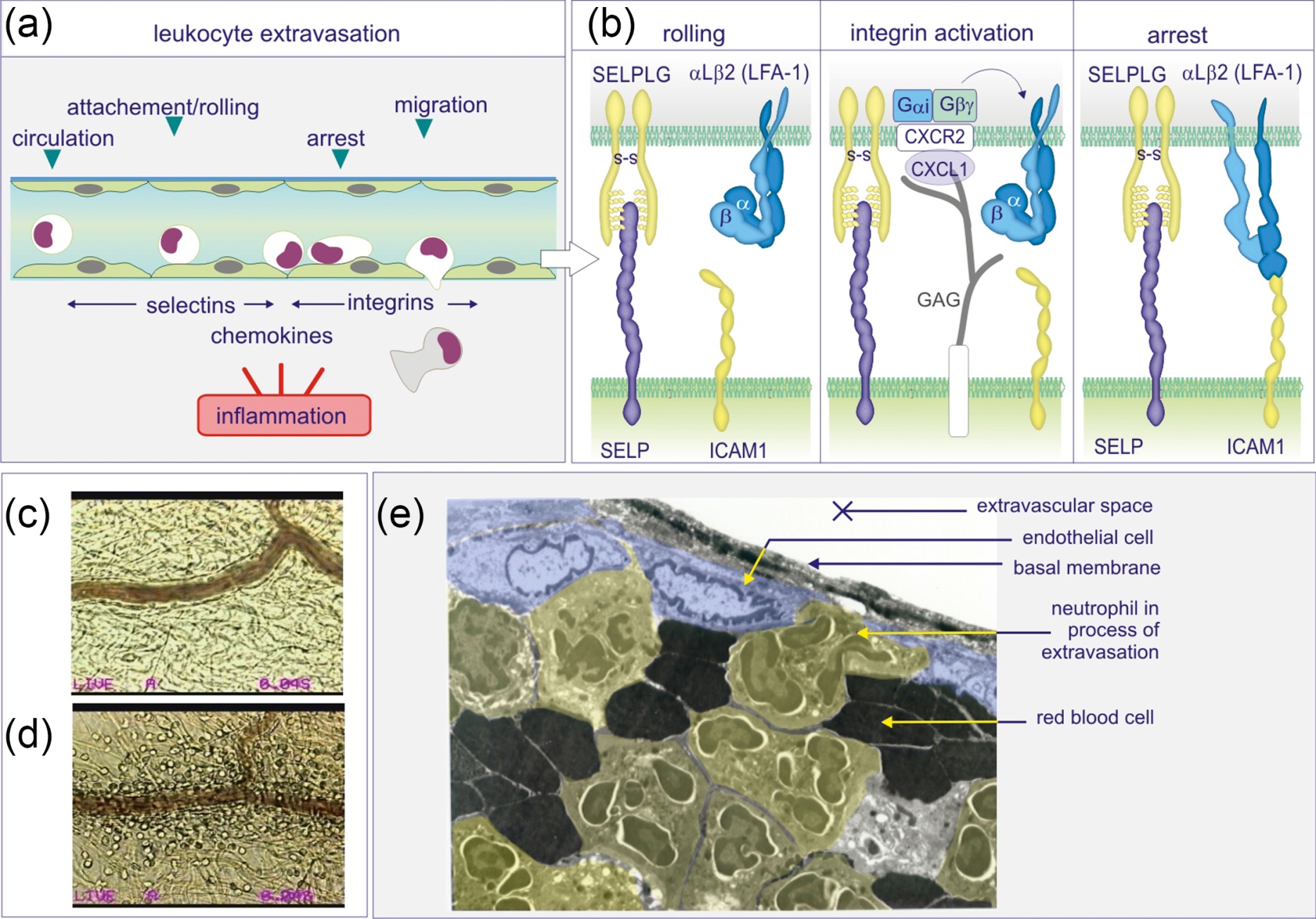 Figure 14.14
Copyright © 2016 Elsevier Inc. All rights reserved.
15